Fall 2016 Advising Professional Development
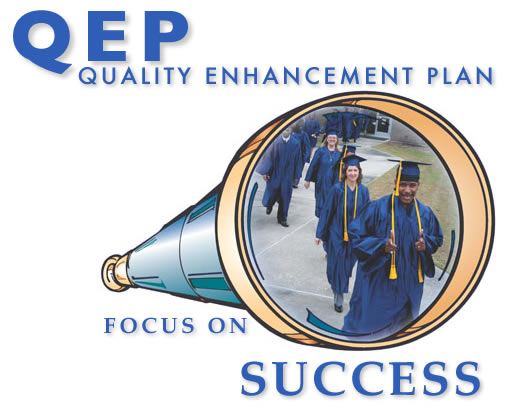 Preparing for Fall Registration
PCC Advising Moodle Site
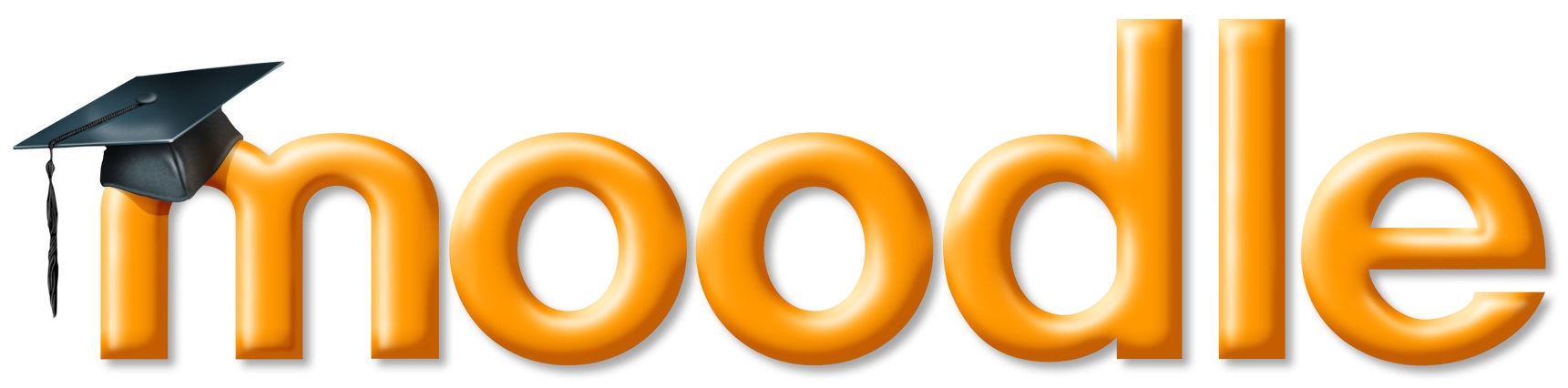 Making Changes
The following changes must be made before the 10% point.
Academic catalog of record
Course substitutions
Program of Study
To start these processes, use the proper forms posted on the PCC Advising Moodle site.
Student Information
Before you register a student for classes, 
Go over their “EVAL” using “PSPR” on the Datatel Colleague System.
Check to see if the program advisor listed is correct.
Make sure the student’s Program of Study is correct.
Look over the courses to make sure the student has been given credit for all the courses they have taken toward graduation requirements.
Check to see if the academic catalog year listed is correct or the best it can be given the student’s situation.
After you look over the student’s “EVAL” using “PSPR”, go into the student’s “STAC” and make sure everything looks good compared to what you just looked over.
If you find any discrepancies, be sure to follow this procedure:
Look on the Moodle Advising site for the proper form to clear up the problem.
Usually this will be the “Change of Information form.”
Fill out the appropriate form and obtain required signatures.
Bring the form to Student Services.
WebAdvisor
When your courses begin, as students enter the course (seated or online), please be sure to put an “E” under the date of entry in WebAdvisor.
Do so before the 10% point.  Do not wait.
If the 10% point has passed and a student has not entered the course, go to Student Services and drop them from the course ASAP.
Dropping Students
To drop a student from your course, you must go to Student Services and fill out a Drop/Add form.
Be prepared to list a last day of attendance for the student (unless they never entered the course).
Do not wait too long to drop a student who has:
Not been attending class.
Not been turning in assignments (whether online or face-to-face courses).
Never entered the course (whether online or face-to-face courses).
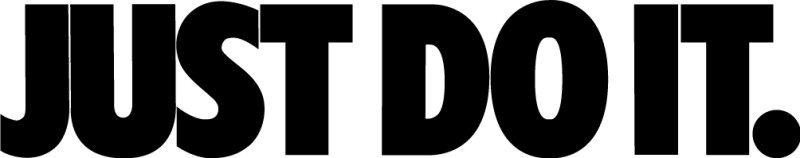 If you have questions and are not sure if it’s time to drop the student, go to Student Services and talk with someone.
Together you can decide if you have a situation in which a student needs to be dropped.
If the drop is completed before the drop deadline, the student receives no grade (W).
This has no effect on their GPA.
If not, if they are dropped after the drop deadline, the student will receive a grade of “WF”.
It counts as an F and effects the student’s GPA.
The “WF” is a way for Student Services to see that the student has stopped participating in the course as opposed to just not performing well enough to pass (F).
Be sure to include the last date of attendance on the drop form.
Early Alerts
If you have a student in academic trouble and have exhausted all your means to contact them about the matter, be sure to access Aviso and enter an Early Alert.
PCC will no longer have paper-based Early Alerts.
Your Early Alert will be received by Meredith Beeman in Student Services.
Phantom Courses:  Fall 2016
Three courses:  ACA 111 OL, ACA 122 OL, & CIS 110 OL (This portion of the Fall schedule can be located on the Moodle Advising site.)
The students do not know that these sections are available.  They are in the system, but will not be published in copies of the Fall schedule that are available to the general public.
In order to register a student for one of these phantom online courses, you must receive  prior approval.
For CIS 110, ACA 111, & 122:  Email Neil Callahan
ncallahan@pamlicocc.edu
Be sure to include the student’s name, desired phantom course, and ID number.  
Neil will forward your email to Tammy Spain or Julie Simpson and they will register the student for the course.
Alert The Advisor
If you teach a student that you do not advise and they are doing poorly in your course, give the student’s advisor a heads-up.
They may have insight into what is going on with the student.
They can help to possibility get the student back on track.
My ACA example
Student Services
Financial Aid
When a student has any financial aid questions, refer them to:
Melissa Whitman:  Financial Aid Director
Do not try to answer financial aid questions.  Always refer the student to Mrs. Whitman & her staff.
The 12 hours Pell Grant Myth
You do not have to register for 12 hours to receive financial aid.
To receive financial aid, you must register for a minimum of 1 semester credit hours.
If a student wants to drop courses and they receive financial aid, suggest they go speak with someone in the financial aid office to see how it will effect them.
The student already has to go to Student Services anyway to see the counselor to start the drop process.
Melissa Whitman:  Financial Aid Director
Further discussion of financial aid issues.
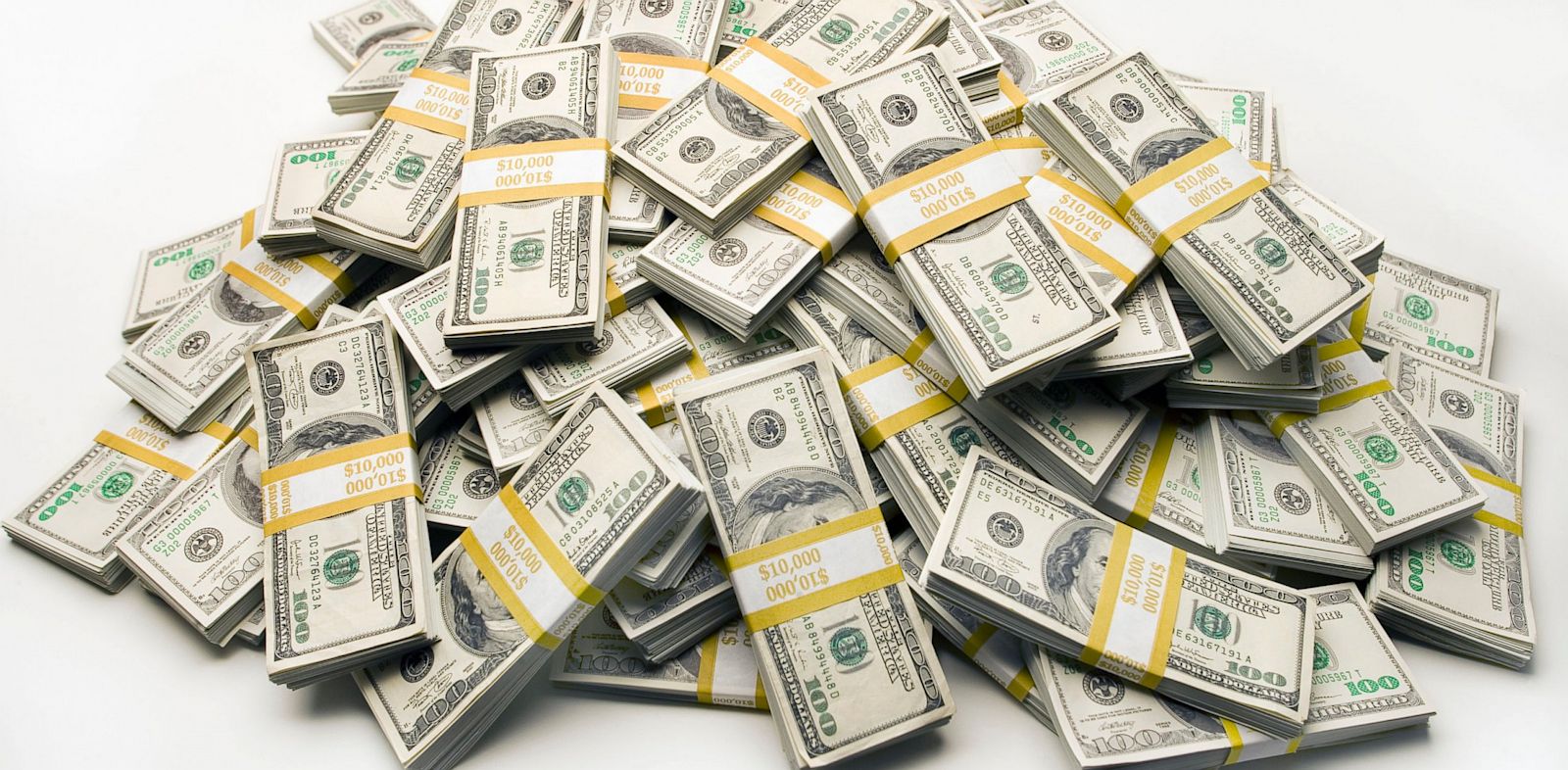 Using PSPR instead of EVAL
Tammy Spain, registrar
See handout
See Mnemonics for Advisors Fall 2016 on the Moodle Advising site.
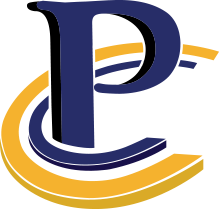 STRK:  FERPA Information
Tammy Spain, registrar
See Mnemonics for Advisors Fall 2016 on the Moodle Advising site.
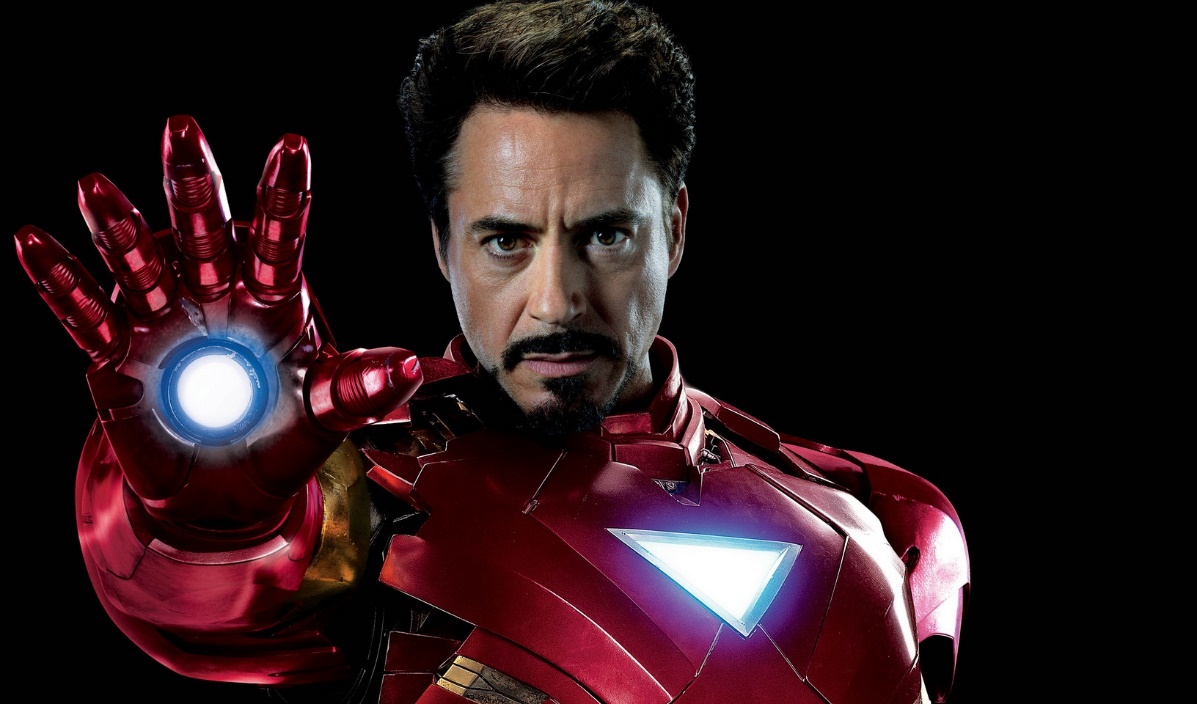 EVAL & AGE
Tammy Spain, registrar
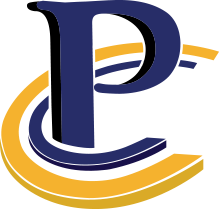 Important Course Dates: Fall 2016
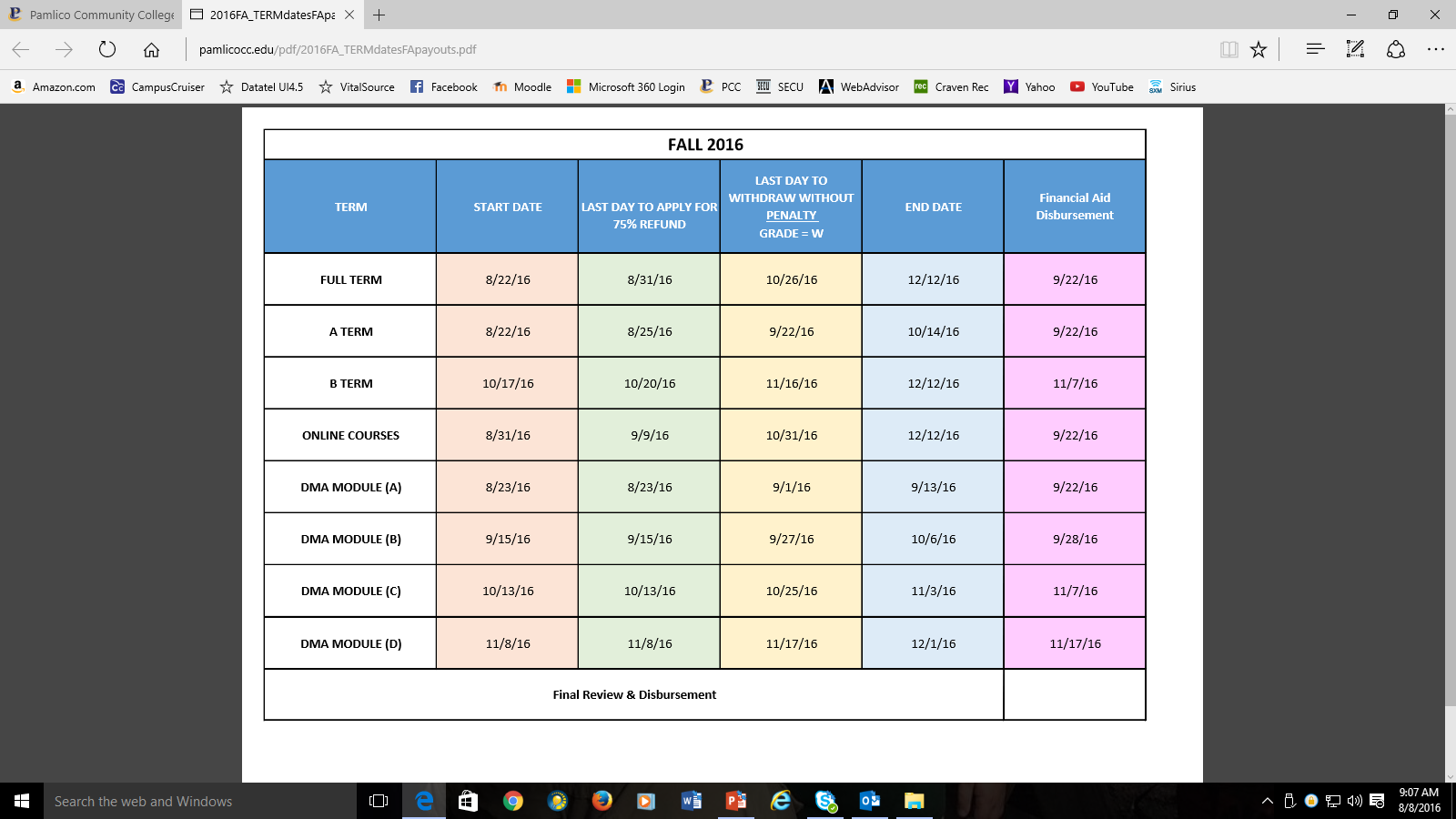 New Student Services Structure & Procedures
Jamie Gibbs, V.P. of Student Services
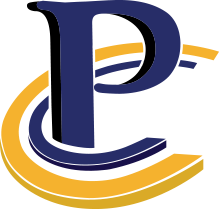 Questions?
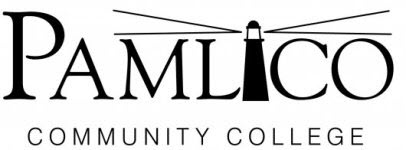